教学媒体的理论与实践
穆 肃
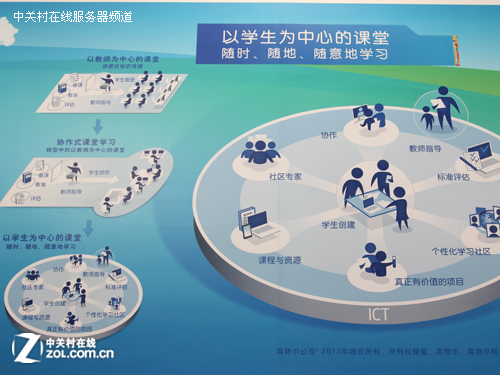 课程概况
媒体技术的使用是教育技术专业的重要实践范畴之一。 
教学媒体的理论与方法是教育技术重要的基本理论，是教育教学工作实施中重要的理论基础。
本课程为教育技术学专业的必修课程、双语学位课程。
32 学时 3 学分
课程目标
旨在培养本专业学生全面理解和掌握在教学中所运用的各种教学技术与媒体。
在理论层面了解教学媒体有关的基本概念和相关理论以及各种媒体技术的操作与使用方法。
在实践层面上熟练掌握并学会在不同教学环境下应用媒体技术的方法和途径。
双语教学，要求学生掌握更多的专业英语词汇，培养学生的英文阅读与沟通能力。
学习特点
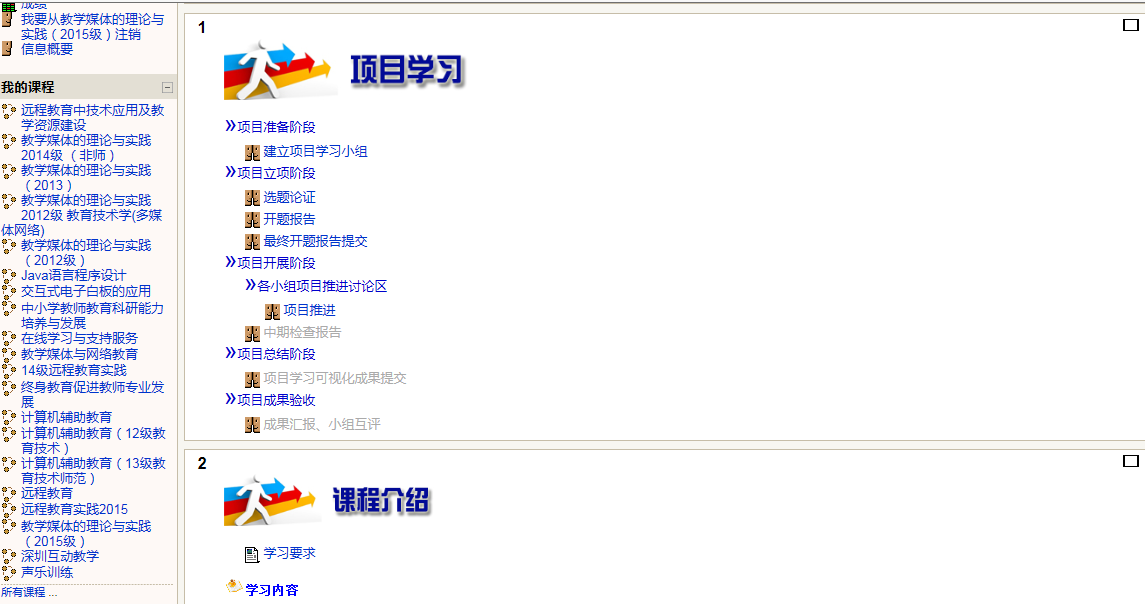 评价方式
学习内容